MED-PEDS RESIDENTS 2021-22
PGY1     PGY2	   PGY3        PGY4
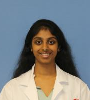 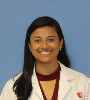 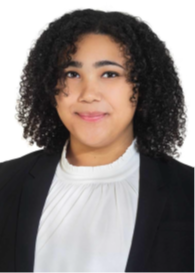 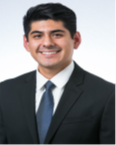 Ana Maria Lopez, MD
Fredy Huertero, MD
Suguna Chaganti, MD
Annamarie Fernandes, MD
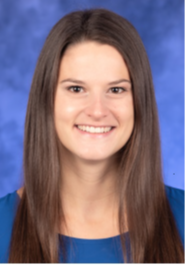 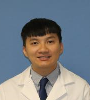 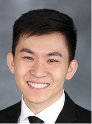 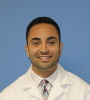 Kaitlyn Ruffing, MD
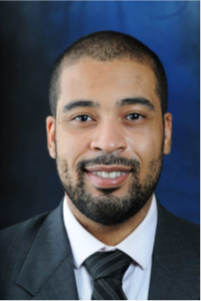 Hans Chiang, MD
Yang Liu, MD
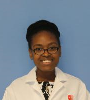 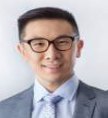 Jeremy Grossman, MD
Nathan Smith, MD
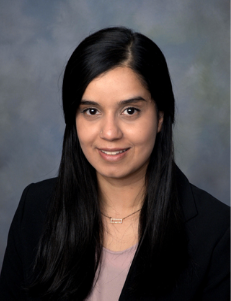 Belliny Phaeton, MD
Dawei Wu, DO
Ammarah Spall, MD